Lecture 18:Virtualization
CS343 – Operating Systems
Branden Ghena – Fall 2022
Some slides borrowed from:Jaswinder Pal Singh (Princeton), Harsha V. Madhyastha (Michigan), and UC Berkeley CS162
Administrivia
PagingLab due today!

Midterm exam 2
Wednesday, December 7th from 12:00-2:00pm in the lecture hall

Expect a similar format to the previous exam
Covers Device I/O through Virtualization
Lectures 10-16 and 18
Does NOT cover scheduling or concurrency. Does NOT cover Embedded OS

Practice exam will be posted soon
Practice problems during lecture on Thursday
2
Today’s Goals
Explore notion of a “virtual machine” and how to virtualize computers.

Understand challenges and tradeoffs for several approaches
Emulation
Hypervisors
Containers
3
Outline
Virtualization

Approaches
Emulation

Hypervisors

Containers
4
Virtualization
Virtual (fake) versions of real resources are often provided to users
Memory – virtual memory
CPU – processes and scheduler
Disk – files


OS provides these abstractions to simplify applications
And provide security!
5
Virtual Machines (VMs)
What about virtualizing the whole computer?
Provide interfaces that look like a normal computer
But actually interact with software that manages and multiplexes access

Run an entire OS within an OS
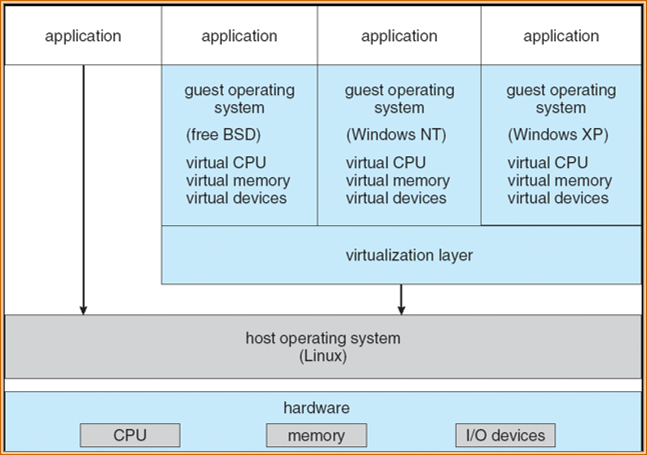 6
Original motivation: support more applications
1960s IBM mainframes had many different OSes
Some applications only written for certain OSes though

Virtualization allowed multiple OSes to run on a single mainframe
Which let one powerful computer serve varied needs of many people

Still applies today to some degree
Windows + Ubuntu VM
Want PowerPoint and also terminal environment (vim/make/gcc)

MacOS + Windows VM
Various Windows-only programs
Often dual boot rather than VM
7
Modern motivation: package and isolate applications
High-performance applications aren’t really stand-alone
Assumptions about OS
Assumptions about libraries and services
Multiple processes working together

A virtual machine is a method to encapsulate “entire stack”
Even down to expectations of hardware

Cloud computing platforms run many applications together
Need isolation from each other in a strongly controllable way
Exactly 2 GB of RAM go to this
Exactly two processor cores go to that
8
Virtualization approaches
Simulate everything in the computer completely
Emulation

Simulate parts of the computer, but not all of it (actually use CPU)
Hypervisor

Simulate the operating system (software environment)
Containers
9
Outline
Virtualization

Approaches
Emulation

Hypervisors

Containers
10
Software emulation
User software emulates the behavior of every single instruction
Data structures for Processor, Memory, I/O, etc.
Code for Instruction Cycle:
Fetch next instruction
Decode
Perform operation
Update state

Example: Gameboy emulator
Simulates every behavior as-if it were actually Gameboy hardware
11
Emulation example: QEMU
We have been using QEMU for lab to simulate an x86-64 computer
2 CPU cores
2 GB of RAM
VirtIO GPU
PS/2 mouse and keyboard
2 PCI IDE interfaces with hard disk and CD-ROM support
nautilus.iso connected to CD-ROM
Serial and parallel ports
stdio connected to serial port
file parport.out connected to parallel port
Other stuff
Floppy disk
PCI and ISA network adapters
Intel HD Audio Controller and HDA codec
PCI UHCI, OHCI, EHCI or XHCI USB controller and a virtual USB-1.1 hub
12
Emulation tradeoffs
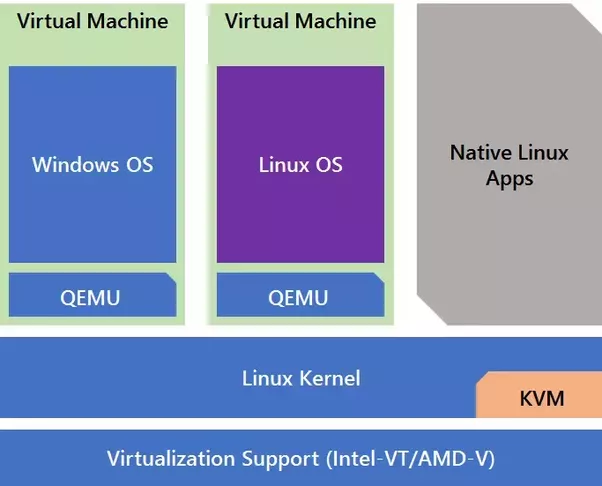 Upsides
Any hardware you want
Entirely in userspace

Downside
Complicated to get accurate
Software runs slower than the hardware would(But modern hardware might run software faster than old hardware)
13
Simple emulators: interpreted languages
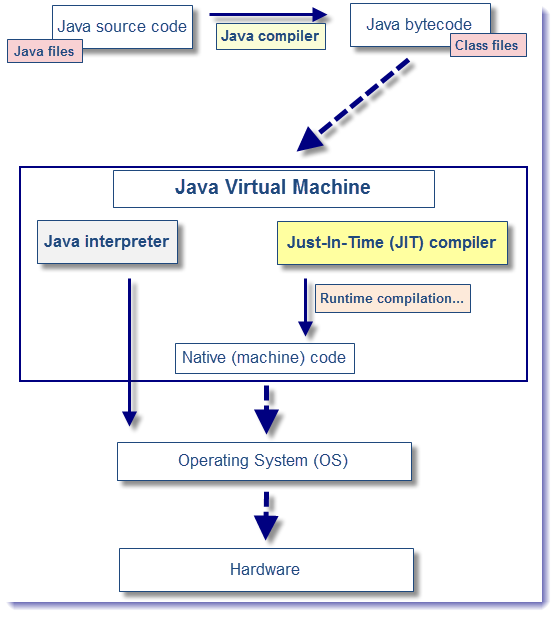 Create a simple environment for code to execute within
Interpret code instructions (bytecode or lines of code) and perform actions
Example: fakes a machine that executes Java bytecode

Still ties in to many parts of the real machine
Filesystem
Devices
14
Not-quite-emulation: binary translation
MacOS on ARM (M1)
Uses ARM processor with ARM instruction set
Old programs were compiled for x86-64 instruction set

Solution: translate assembly instructions
Can be translated in advance
Or just-in-time (JIT)
Works fine for applications that are I/O bound

Simulates a different CPU, but leaves the remainder of the computer the same
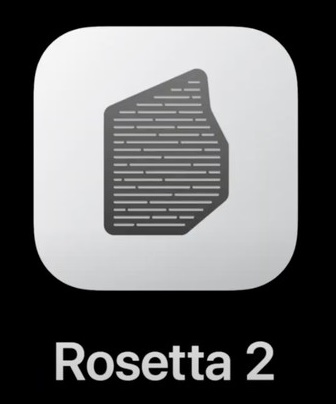 15
Break + Open Question
What are the best use cases for full hardware emulation?
16
Break + Open Question
What are the best use cases for full hardware emulation?

Non-standard, slow machines (example: old gaming consoles)
Where people do not have access to the original hardware
The original hardware was slower than modern hardware
And there are existing application binaries that they want to run


Application-level simulation/testing (example: Nautilus!)
Still hopefully for the above
Entirely controlled environment
17
Outline
Virtualization

Approaches
Emulation

Hypervisors

Containers
18
How do we speed up virtual machines?
“Efficiency … demands that a statistically dominant subset of the virtual processor’s instructions be executed directly by the real processor, with no software intervention…”
—Popek and Goldberg, 1974

Need to use some parts of the computer for real while simulating other parts
19
Virtual Machine Monitor (VMM)
Also known as hypervisors
OS kernel is the system “supervisor” and manages the computer
Hypervisor manages supervisors

Creates the illusion that the OS has full control over the hardware
And even gives real (limited) access to hardware whenever possible
But may actually be sharing full computer resources among several OSes

Probably what you had in mind as virtual machines
VirtualBox, VMWare, Parallels
20
Hypervisor layering: directly on hardware
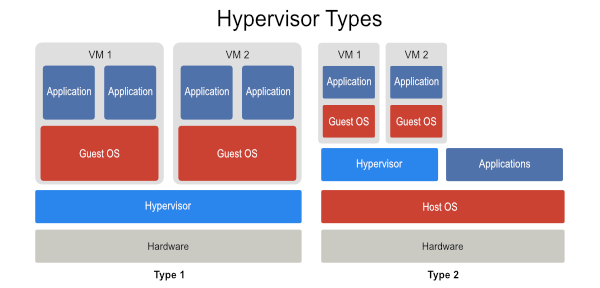 Hypervisor manages hardware directly

Guest OSes run on top of it
“Guest OS” as in it isn’t actually in charge of the computer
“Bare Metal” Hypervisor
Hosted Hypervisor
21
Hypervisor layering: on top of Host OS
Normal operating system runs on hardware
Known as “Host OS”

Hypervisor runs on top of host and coordinates with it to enable interactions with hardware
Some coordination may be within the kernel itself
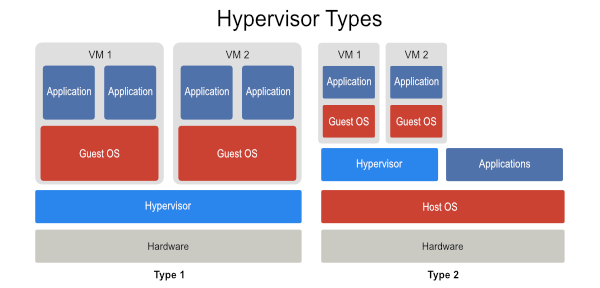 “Bare Metal” Hypervisor
Hosted Hypervisor
22
Hypervisor layering: comparison
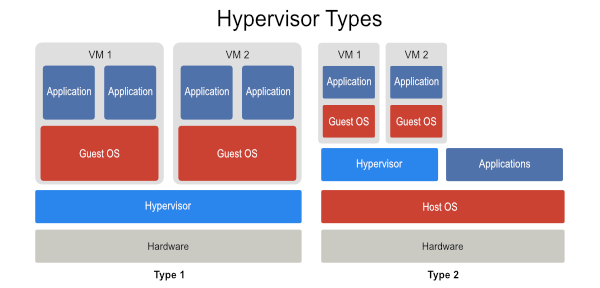 “Bare Metal” Hypervisor
Hosted Hypervisor
23
Abstraction choices for hypervisor
Fully virtualizing hypervisor
Virtual machine looks exactly like a physical machine
Though not necessarily the same machine it’s running on
Guest OS does not need to be modified in any way
Guest may not even be aware it’s running virtually

Para-virtualizing hypervisor
Guest OS has extensions to cooperate with hypervisor
Sacrifice transparency for better performance
Same abstraction-breaking ideal from previous lectures
Might include an API to interact with hypervisor
Guest OS likely can skip some stuff the hypervisor handles instead
24
Arbitrary combinations of these are possible
Bare Metal Hypervisor
Hosted Hypervisor
FullyVirtualized
ParaVirtualized
25
Arbitrary combinations of these are possible
“Normal” VMs
Bare Metal Hypervisor
Hosted Hypervisor
FullyVirtualized
ParaVirtualized
26
Arbitrary combinations of these are possible
Cloud/Server stuff
Bare Metal Hypervisor
Hosted Hypervisor
FullyVirtualized
ParaVirtualized
27
Arbitrary combinations of these are possible
Bare Metal Hypervisor
Hosted Hypervisor
FullyVirtualized
ParaVirtualized
Run Linux as an application
28
Hypervisor example: system call
Process 
1. System call: trap to OS










5. Resume execution
Guest OS 



3. OS trap handler: Decode trap and execute syscall. When done issue return-from-trap
Hypervisor 

2. Receive trap. Call guest OS trap handler





4. OS tried to return from trap. Do real return-from-trap
29
Hypervisor challenges: privileged instructions
The guest OS is going to run privileged instructions
Scheduling threads, editing page tables, modifying interrupt state

Cannot let it have full control over the hardware
Otherwise it really isn’t a “guest” and host might never regain control

Solution: trap into hypervisor
Bare metal: Illegal instruction fault goes directly to hypervisor
Hosted: Illegal instruction fault in Host OS passed to hypervisor
Which can actually do something to handle it!!
30
Problem: x86 doesn’t virtualize very well
CPU architecture is virtualizable only if sensitive instructions always trap if run in user mode
Historically, x86 does not guarantee this
Some instructions behave differently in user mode
For example: some instructions have no effect when run in user mode

One solution: binary translation
Find all unacceptable instructions in the OS binary (possibly at runtime)
Replace with different instructions that trap to hypervisor
Which will perform the originally desired operations
31
Virtualization extensions to x86
Intel VT and AMD-V
Extensions to instruction set architecture to enable virtualization
Fix virtualization problems
Also speed up virtualization performance by requiring less trapping

VM Entry/Exit
Swap out Virtual Machine Control Structure (VMCS) that specifies OS state
Registers, Address Space, Executing Threads
Example optimization: Virtual Processor ID in TLB entries
Allows Guest OS and Host OS to share a TLB
32
Hypervisor challenges: Memory virtualization
Guest OS maintains its own page tables, mapping virtual to physical memory
But the guest itself is running in virtual memory

Hypervisor maintains “shadow page tables” that map Guest memory pages to actual memory pages
Guest modifications to page tables trap to hypervisor that modifies its own tables accordingly

Virtual extensions can do this double-translation in hardware
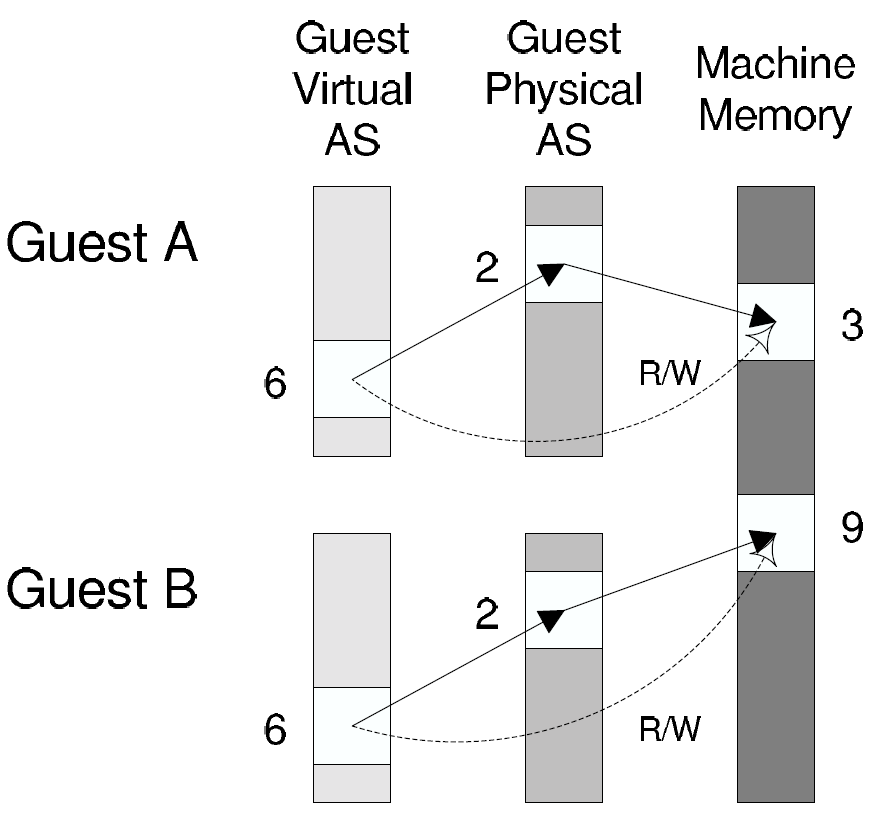 33
Hypervisor challenge: I/O devices
Difficult to replicate all the different drivers that can exist in a kernel in the hypervisor

One solution: leverage host OS drivers
Present virtual I/O devices to guest OS
Guest interacts with virtual I/O through its own device driver
Calls get sent to hypervisor, which makes appropriate calls to host drivers
34
Break + Questions – VirtualBox on ARM Mac
Will VirtualBox work on the new ARM Macs?
Will the program run as-is?



What architecture will the guest OS need to be?



Could students run CS213 labs in it?
35
Break + Questions – VirtualBox on ARM Mac
Will VirtualBox work on the new ARM Macs?
Will the program run as-is?
No. Currently compiled for x86-64. Needs to be recompiled. But it probably has a bunch of hardware-specific code that needs to be rewritten too… (support exists as of October 2022!)

What architecture will the guest OS need to be?
ARM. VirtualBox is a hypervisor that runs code on the actual processor.
Windows and Linux do have some ARM support…

Could students run CS213 labs in it?
Not really… Any x86-64 specific stuff won’t work.
36
Sidebar: virtualization extensions often disabled by default
Most users will never have a need for them
And developers can probably figure out BIOS settings
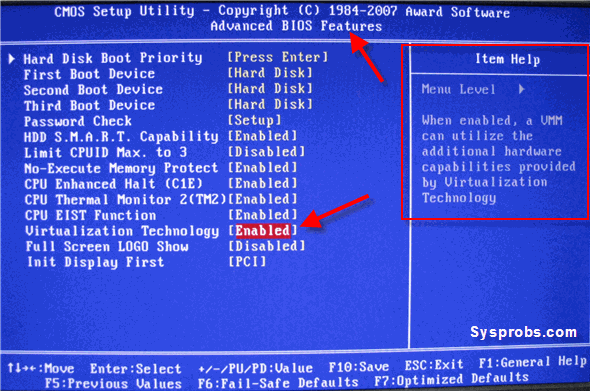 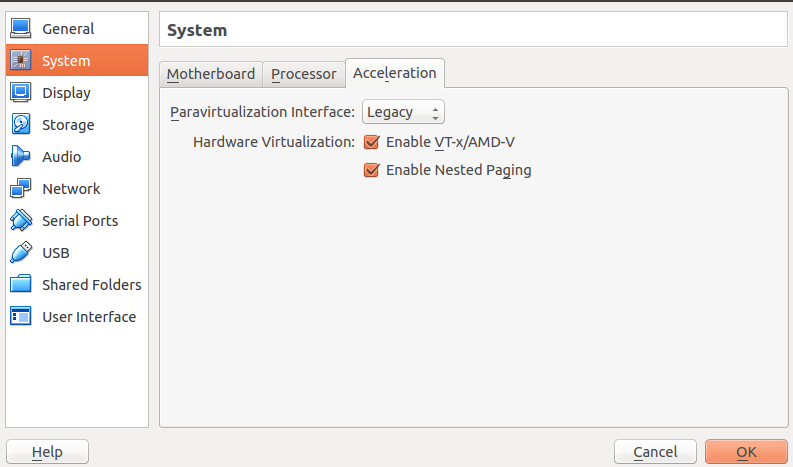 37
Outline
Virtualization

Approaches
Emulation

Hypervisors

Containers
38
Cloud platform requirements
May want to provide multiple OSes, but can do so with multiple physical machines

Really want encapsulation and isolation
Encapsulation
Include particular shared libraries that application needs
Without interfering with other applications on system
Isolation
Guarantee certain processing and memory allocations to each application
Limit visibility into the filesystem (without overhead of partition per app)
39
Containers
Provide each application with illusion of its own dedicated OS
Isolated resources:processor and memory
Isolated namespace:PIDs, network, filesystem
Includes only the binaries and libraries it needs
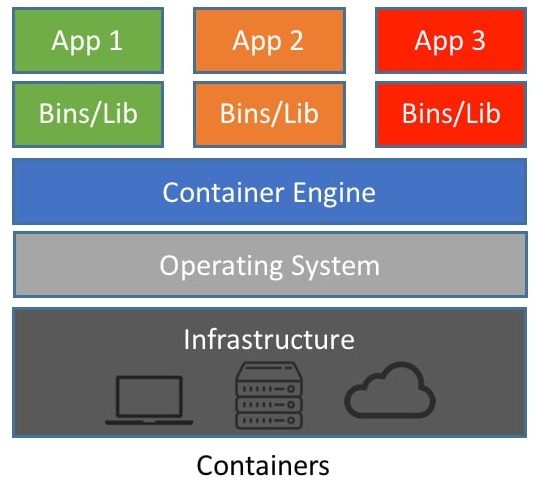 40
Visual comparison of Hypervisors and Containers
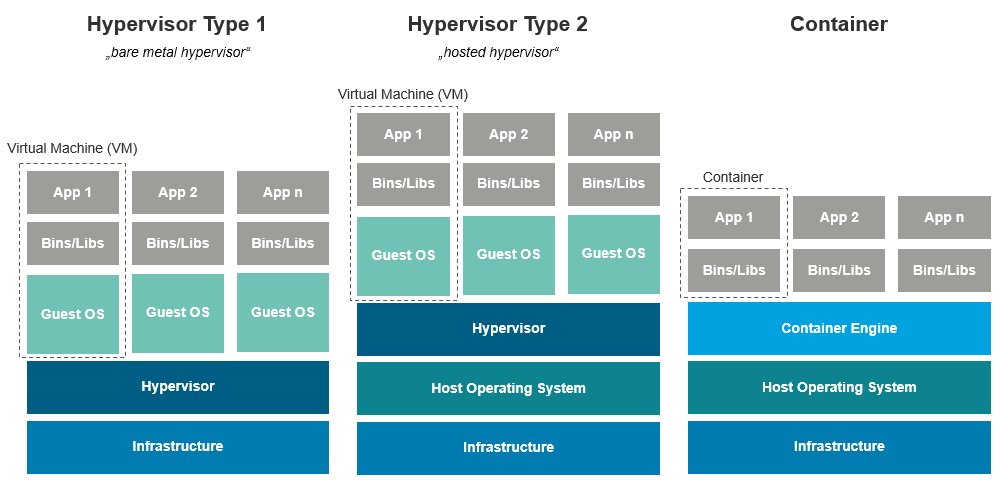 41
How to implement containers
Needs the ability to isolate one process from the effects of another
More strongly than a normal OS does anyways


On Linux, there is a related idea which is the basis for containers
cgroups
42
Linux cgroups (control groups)
Collection of processes treated as a group for resource allocation

Provider greater performance isolation between cgroups than between processes
Firm limits per group
Example:
“production”
“testing”
“dev”
User Software
syscall handlers
scheduler
subsystems
syscall tbl
System Software
intrpt handlers
intr tbl
Page Tables
Drivers
Processor
Memory
Net BW
Files
Hardware
43
Linux cgroups (control groups)
Collection of processes treated as a group for resource allocation

Provider greater performance isolation between cgroups than between processes
Firm limits per group
Example:
“production”
“testing”
“dev”
User Software
syscall handlers
scheduler
subsystems
syscall tbl
System Software
intrpt handlers
intr tbl
Page Tables
Drivers
Processor
Memory
Net BW
Files
Hardware
44
cgroups can be used to build containers
Devices can be connected or denied to a cgroup
cgroup processes will not be able to detect device at all

Accounting can be done on cgroup usage
Memory, CPU, disk I/O
45
Docker
Container packaging, distribution, and execution
Also created open standard for container runtimes

Images
Describes starting state of a Docker container
Like a snapshot of the system

Union file system
Image describes file system as a sequence of layers
Each layer includes some files
Overall file system is the union of all the layers
Layers can be reused in different images
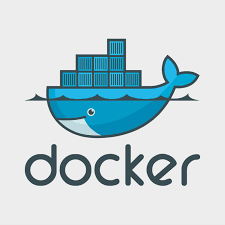 46
Docker use cases
Environments are hard to set up
Often the hardest part of starting software development
Containerized applications encapsulate requirements
Can be run on any system that has the same kernel it was built for

Packages an application and its requirements into a container
Can be used by an individual to more easily run an application
Can be deployed to a cloud server to run

Example: could use Docker for QEMU + Nautilus
Need a very specific version of QEMU, with all the proper libraries
47
Bonus explanation
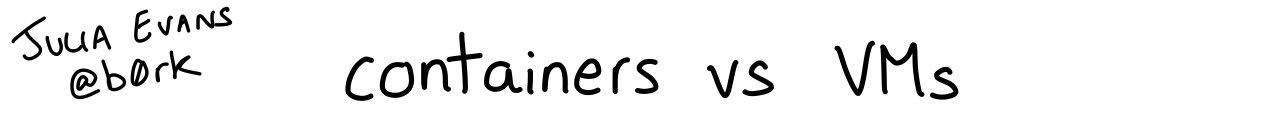 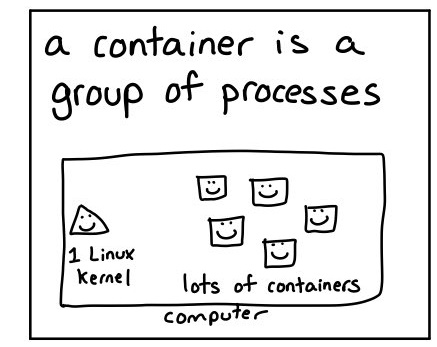 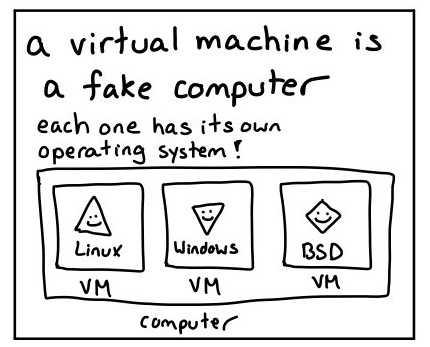 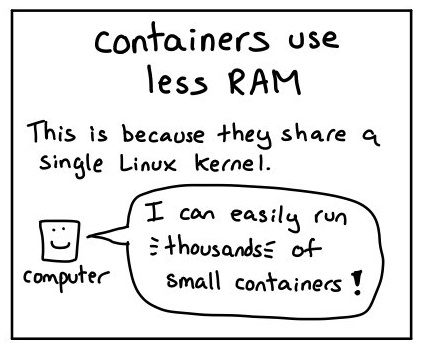 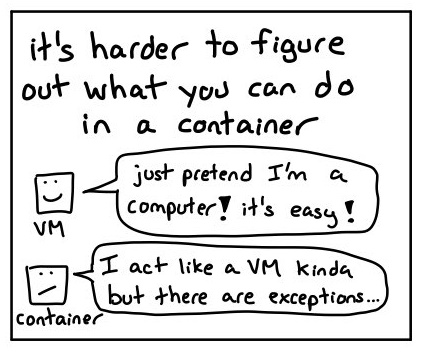 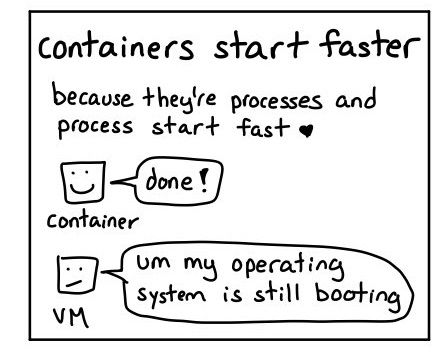 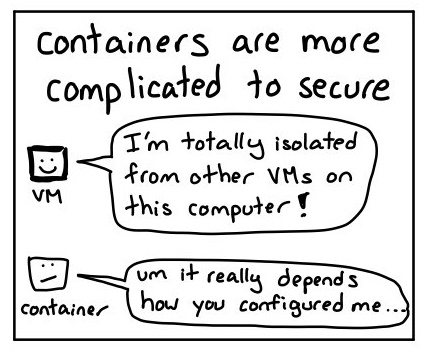 https://twitter.com/b0rk/status/1237744128450072578
48
Outline
Virtualization

Approaches
Emulation

Hypervisors

Containers
49